Diffusion of Innovations
Everett Rogers
Diffusion of Innovations
Research on acceptance of innovation (technology, concepts and ideas, practices, objects)
Two closely related processes:
Diffusion: a macro process concerned with the spread of an innovation from its source to the public
Adoption: the micro process concerned with the stages the user or adopter goes through in deciding to accept or reject a new product, service, or technology
[Speaker Notes: Derived from the Latin for “spread out”]
Diffusion is . . .
. . . the process by which an innovation is communicated through certain channels over time among the members of a social system (Rogers, 2003).
. . . the mental process through which an individual passes from first knowledge of a new idea, to adoption, and confirmation of the innovation.
[Speaker Notes: Examples?
Laser eye surgery]
Four basic elements of the diffusion process:
The innovation
The channel of communication
The social system
Time
EXAMPLES?
AI
Drones
World Wide Web
Email
Smartphones
Oculus (VR, AR
Hybrid corn seed
A better vaccine
The next ‘great’ social media platform
[Speaker Notes: Examples?
Laser eye surgery]
EXAMPLES?
How do you make these decisions? To experiment, to adopt, to reject?
Think about:
Your attitude(s)
Your process of decision-making
Interpersonal communication (opinion leaders, change agents?)
Mass media
Experimentation and implementation
Affordability (socio-economic)
[Speaker Notes: Examples?
Laser eye surgery]
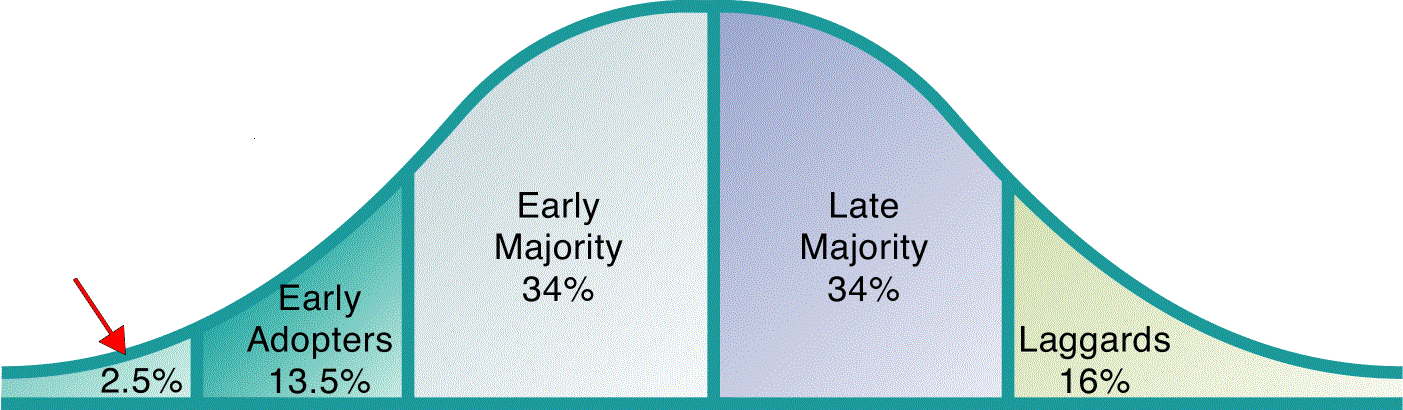 Innovators
Time and the Adopter Categories
Adopter Categories Based on Innovativeness
[Speaker Notes: Graphically, adopter categories looks something like this

“Average consumer” is right in the middle]
Literature Review: Diffusion theory
Gabriel Tarde, The Laws of Imitation (1903)
Bruce Ryan and Neal C. Gross (corn seed)
Paul Deutschmann and Wayne Danielson (news events)
Everett Rogers 

Sociological research in 1930s: From qualitative to quantitative
Literature Review: Diffusion theory
Weaknesses:
Focus on the individual rather than organizations and social groups
Failure to account for interpersonal networks (weak ties, social capital)
Under-appreciation of interpersonal in any phase other than persuasion
Variables
Speed with which an innovation spreads depends in great part on communication
Social system
Physical, social or cultural environment to which people belong
Values and norms of a social system will influence acceptance or rejection
[Speaker Notes: The second element in the diffusion process is the…

Examples?
Company web sites ask consumers if they want to receive e-mails, etc. about new products
Companies use floppy disks or CD-ROMS to promote products]
Variables: Time
Time relates to diffusion in three ways:
Amount of time to experiment or adopt
Adopter categories (the bell curve)
Rate of adoption within the social group (or organization)
[Speaker Notes: Time is the final element in the diffusion process]
Rate of adoption
How long it takes a new idea to be adopted by members of a social system
Rate of adoption generally is becoming faster
Diffusion of products worldwide is becoming more rapid
[Speaker Notes: The third time-related factor is…

What is it?

E.g., it took 12 years longer for black and white tvs to reach the same level of “penetration” in Europe and Japan as in US; 
for color TVs, 5 years in Japan and slightly longer in Europe; 
for VCR’s, 3-4 years (with the US lagging); 
for CD players, about 3 years.]
Opinion leaders
Opinion leaders are most likely to be found among the early adopters category
Opinion leadership is the process by which one person--the opinion leader--informally influences the actions or attitudes of others
The key characteristic is that it takes place between two individuals, neither of whom represents a commercial selling source and is thus considered more reliable
[Speaker Notes: We’ll see this again later under the heading of “word of mouth”]
The S-Shaped Diffusion Curve
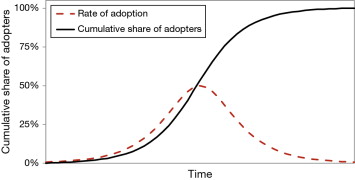 [Speaker Notes: Graphically, diffusion looks something like this—an “S” shape

Why does the curve ultimately flatten out?
Because after a while most people who were going to purchase the innovation have already done so.]
The adoption process
Series of stages the decision-maker moves through in arriving at a decision to adopt or reject
Knowledge/awareness
Persuasion/interest
Decision/evaluation
Implementation/trial
Confirmation/adoption (rejection)
[Speaker Notes: Nicely covered in book, so won’t go into detail
A simplistic model that doesn’t account for full complexity of consumer decision process, but is still useful
Consumer is first exposed to the product innovation (e.g., an ad on television)
Consumer is interested and seeks and obtains information about the product; develops a favorable or unfavorable attitude toward the product
Consumer decides whether the product will meet his/her needs
Consumer uses the product on a limited basis (e.g., a 14-day money-back guarantee)
If trial is favorable, consumer decides to use the product on a full, rather than limited basis/or rejects it]
Resistance to adoption
Researchers have identified five types of barriers that may result in failure to adopt an innovation:
Value
Ease of usage
Risk
Tradition and habit or routine
Image
[Speaker Notes: Again, these are explained well in text and will not cover in detail

Focus on #4: Tradition barriers 
Language and cultural norms sometimes get in the way of adoption outside the U.S.
Examples in book p. 378

Some famous instances of language barriers have turned out to be “urban legends”
Chevy Nova
Other examples (see web articles in file)

Sometimes cultural differences can raise serious problems:
Nestle/infant formula--not considering quality of water and mothers’ dilution of product due to low incomes]
STOP AIDS campaign’s success: Why?
Highly targeted to a specific population of high-risk individuals
Founded and implemented by respected leaders of the target community
Depended on mainly volunteer leaders, keeping costs low
Intervention based on two theories of behavior change communication: 
Lewin’s theory of small-group communication and individual commitment
Rogers’s diffusion of innovation theory
[Speaker Notes: Again, these are explained well in text and will not cover in detail

Focus on #4: Tradition barriers 
Language and cultural norms sometimes get in the way of adoption outside the U.S.
Examples in book p. 378

Some famous instances of language barriers have turned out to be “urban legends”
Chevy Nova
Other examples (see web articles in file)

Sometimes cultural differences can raise serious problems:
Nestle/infant formula--not considering quality of water and mothers’ dilution of product due to low incomes]
COVID-19 vaccines?
Didn’t go as planned or predicted. What’s changed since the STOP AIDS campaign, or what is causally different in the two health efforts? 
“Target” audiences
Science no longer accepted prima facie
Counterposed with ”liberty”
But, does the diffusion theory still hold?
[Speaker Notes: Again, these are explained well in text and will not cover in detail

Focus on #4: Tradition barriers 
Language and cultural norms sometimes get in the way of adoption outside the U.S.
Examples in book p. 378

Some famous instances of language barriers have turned out to be “urban legends”
Chevy Nova
Other examples (see web articles in file)

Sometimes cultural differences can raise serious problems:
Nestle/infant formula--not considering quality of water and mothers’ dilution of product due to low incomes]
The Stages in the Adoption Process
NAME OF STAGE
WHAT HAPPENS DURING THIS STAGE
EXAMPLE
Awareness
Individual is exposed to the idea.
Darren sees an ad for a Apple smart glasses in his news feed.
Interest
Individual is interested in the idea and searches for additional information.
Darren reads about the glasses on the Apple website, then goes to an Apple store in Atlanta to see them and try them out.
Evaluation
Individual decides whether or not the idea is worthy, whether it satisfies some need or want.
After talking with a knowledgeable friend, Darren decides that it’s worth at least trying the glasses out, for using them on some trial basis.
The Stages in the Adoption Process
NAME OF STAGE
WHAT HAPPENS DURING THIS STAGE
EXAMPLE
Trial
Individual adopts the idea on a limited basis
Darren buys the glasses with a credit card after confirming that Apple offers a 14-day full refund policy.
Adoption (Rejection)
If trial is favorable, individual decides to use the glasses on a full, rather than a limited basis. If unfavorable, the individual rejects it.
Darren finds that the glasses give him headaches, so he returns them to the Apple store.